Secure Software Development
Dr. X
Outline
Motivation: why develop secure software?
SDLC
OWASP Top 10
OWASP SDLC
SANS top 25 software errors
Motivation: Famous Buffer Overflow Attacks
1988 Morris worm (no CVE #)Overflow in fingerd
6,000 machines infected (10% of then Internet)
1990 Robert Tappan Morris was convicted
2008 Received tenure at MIT
2001 CodeRed CVE-2001-1134Overflow in Microsoft IIS web server
300,000 machines infected in 14 hours
Author?
Motivation: Famous Buffer Overflow Attacks
2002 SQL Slammer CVE-2002-0649
Overflow in Microsoft SQL server on XP and Win 2000
75,000 machines infected in 10 minutes
55 million meaningless SQL queries
Estimated loss: $1.2 billion
Blocking UDP port 1434 and installing Windows updates timely could have stopped
Author still unknown
http://malware.wikia.com/wiki/Slammer
images from http://www.wired.com/ wired/ archive/ 11.07/ slammer.html
2003 W32.Sasser.Worm CVE-2003-0533
Overflow in Windows LSASS on XP and 2000
500,000 machines infected
Sven Jaschan, Germany
Estimated loss: $18.1 billion
Motivation: Famous Buffer Overflow Attacks
2008 Worm:Win32 Conficker CVE-2008-4250
Overflow in Windows Server
10 million machines infected
MS offered $250,000 in 2009
Author(s) of Conficker not found yet
Conficker botnet not dormant
2011 Conficker fraudsters arrested in Ukrania for draining millions from US banks
Estimated loss: $9.1 billion
201x - 2013 CVE-2013-????
Many BO security patches issued for Linux and Windows
Visit cve.mitre.org. How many BOAs in the last 12 months?
System DLC
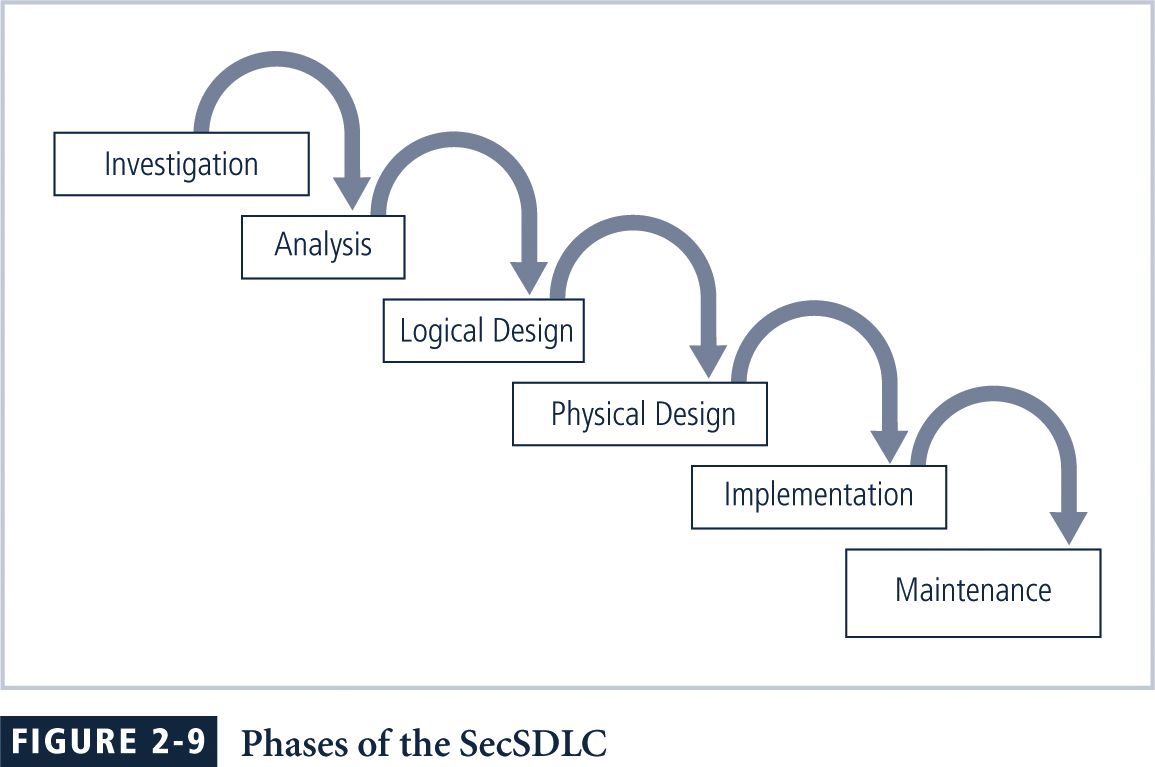 The Security Systems Development Life Cycle
The same phases used in traditional SDLC may be adapted to support specialized implementation of an IS project
Identification of specific threats and creating controls to counter them
SecSDLC is a coherent program rather than a series of random, seemingly unconnected actions
[Speaker Notes: The Security Systems Development Life Cycle: same process with software, the security development lifecycle goes through all the same phases, however the goal is not to develop a software product and solve a problem, it is to identify threats and counter those. 
The same phases used in the traditional SDLC can be adapted to support the specialized implementation of a security project.  
The fundamental process is the identification of specific threats and the creation of specific controls to counter those threats. 
The SecSDLC unifies the process and makes it a coherent program rather than a series of random, seemingly unconnected actions.]
Investigation
Identifies process, outcomes, goals, and constraints of the project
Begins with Enterprise Information Security Policy (EISP)‏
Organizational feasibility analysis is performed
[Speaker Notes: Investigation: analyze current security policies, scope is defined here as well including goals and objectives and feasibility analysis of the security development. Very similar to the investigation phase on software engineering. Example: you are performing security development for CofC, specifically you want to secure the mail server. The scope is mailserver, constraint may be the budget, feasibility analysis may be: can we secure the server or is it too old to move/install new updates etc.
The investigation of the SecSDLC begins with a directive from upper management, dictating the process, outcomes, and goals of the project, as well as the constraints placed on the activity.  
Frequently, this phase begins with a statement of program security policy that outlines the implementation of security. 
Teams of responsible managers, employees, and contractors are organized, problems are analyzed, and scope is defined, including goals, objectives, and constraints not covered in the program policy.  
Finally, an organizational feasibility analysis is performed to determine whether the organization has the resources and commitment necessary to conduct a successful security analysis and design.]
Analysis
Documents from investigation phase are studied
Analysis of existing security policies or programs, along with documented current threats and associated controls
Includes analysis of relevant legal issues that could impact design of the security solution  
Risk management task begins
[Speaker Notes: Analysis: the biggest difference with sw lifecycle is highlighted. Risk assessment is performed during analysis, regarding the risk management, threats and controls are documented. Evaluating how risky it is to do or not to do something is related to the risk management. No UML is used, usually attack trees and threat diagrams are deployed in this phase. For the mailserver security again we want to evaluate how much it will cost us if it is compromized, worst case scenarios, or if it is bypassed and people install viruses due to spam emails
In the analysis phase, the documents from the investigation phase are studied.  
The development team conducts a preliminary analysis of existing security policies or programs, along with documented current threats and associated controls. 
This phase also includes an analysis of relevant legal issues that could impact the design of the security solution.  
The risk management task – identifying, assessing and evaluating the levels of risk facing the organization – also begins in this stage.]
Logical Design
Creates and develops blueprints for information security
Incident response actions planned:
Continuity planning
Incident response
Disaster recovery
Feasibility analysis to determine whether project should be continued or outsourced
[Speaker Notes: Logical Design: business continuity, catastrophic loss is considered, logic design that examines key policies that influence later decisions. For the mailserver it would be: what would we do if we did not have cofc email, in case of catastrophic loss of the server?
 
The logical design phase creates and develops the blueprints for security, and it  examines and implements key policies that influence later decisions.  
Also at this stage, critical planning is developed for incident response actions to be taken in the event of partial or catastrophic loss. 
Next, a feasibility analysis determines whether or not the project should continue or should be outsourced.]
Physical Design
Needed security technology is evaluated, alternatives are generated, and final design is selected
At end of phase, feasibility study determines readiness of organization for project
[Speaker Notes: Physical Design: how do we support the hardware that was laid out in the blueprint on the logical design? How will we evaluate success? Again feasibility study is complemented and the readiness of the organization is assessed. For mailserver: should we buy a couple of more, maybe a machine to monitor it etc.
In the physical design phase, the security technology needed to support the blueprint outlined in the logical design is evaluated, alternative solutions are  generated, and a final design is agreed upon. 
The security blueprint may be revisited to keep it synchronized with the changes needed when the physical design is completed. 
Criteria needed to determine the definition of successful solutions is also prepared during this phase. 
Included at this time are the designs for physical security measures to support the proposed technological solutions. 
At the end of this phase, a feasibility study should determine the readiness of the organization for the proposed project, and then the champion and users are presented with the design. 
At this time, all parties involved have a chance to approve the project before implementation begins.]
Implementation
Security solutions are acquired, tested, implemented, and tested again
Personnel issues evaluated; specific training and education programs conducted
Entire tested package is presented to management for final approval
[Speaker Notes: Implementation: Security solutions are evaluated, tested, implemented, and tested again. Implement firewall, antivirus, filter etc.
The implementation phase is similar to the traditional SDLC. 
The security solutions are acquired (made or bought), tested, implemented, and tested again.  
Personnel issues are evaluated, and specific training and education programs are conducted.  
Finally, the entire tested package is presented to upper management for final approval.]
Maintenance and Change
Perhaps the most important phase, given the ever-changing threat environment
Often, repairing damage and restoring information is a constant duel with an unseen adversary 
Information security profile of an organization requires constant adaptation as new threats emerge and old threats evolve
[Speaker Notes: Maintenance and Change: never ends! Most important given how fluid today’s threats are. This is a constant battle with unknown adversaries and adaptation is paramount.
The maintenance and change phase, though last, is perhaps most important, given the high level of ingenuity in today’s threats. 
The reparation and restoration of information is a constant duel with an often-unseen adversary.  
As new threats emerge and old threats evolve, the information security profile of an organization requires constant adaptation to prevent threats from successfully penetrating sensitive data]
OWASP Top 10
What is OWASP?
OWASP Top 10 :
https://www.owasp.org/index.php/Top_10-2017_Top_10
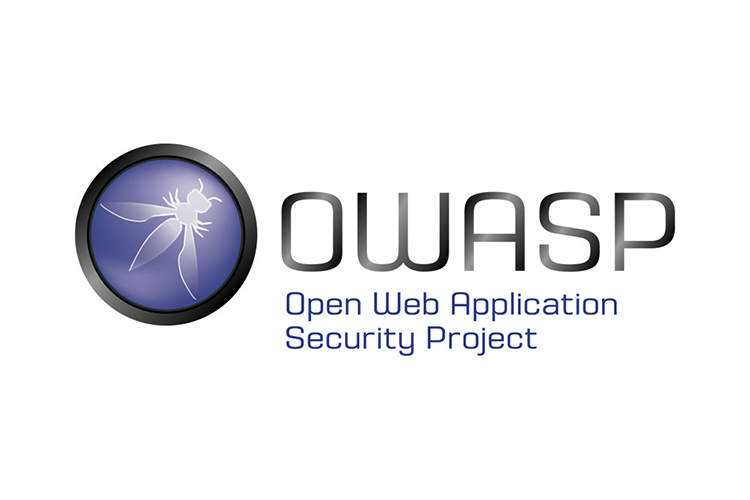 [Speaker Notes: The Open Web Application Security Project, an online community, produces freely-available articles, methodologies, documentation, tools, and technologies in the field of web application security]
OWASP SDLC
Assess: Ensure a proper start of the project
Set the target: Develop a target score that you can use as a measuring stick to guide you to act on the “most important” activities for your situation
Define the plan: Develop or update your plan to take your organization to the next level
Implement: Work the plan
Roll out: Ensure that improvements are available and effectively used within the organization
[Speaker Notes: 1. Define the scopeSet the target of the effort (The entire enterprise, a particular application or project or team etc.) 
Identify Stakeholders
Ensure that important stakeholders supposed to support and execute the project are identified and well aligned
Spread the word
Inform people about the initiative and provide them with information to understand what you will be doing
2. Evaluate current practicesOrganize interviews with relevant stakeholders to understand the current state of practice within your organization. You could evaluate this yourself if you understand the organization sufficiently well. SAMM provides lightweight and detailed assessments (where the latter is an evidence-based evaluation) – use the detailed one only if you want to have absolute certainty about the scores.
Determine maturity level
3. Determine change scheduleChoose a realistic change strategy in terms of number and duration of phases. A typical roadmap consists of 4-6 phases of 3 to 12 months.
Develop / Update the roadmap plan
Distribute the implementation of additional activities over the different roadmap phases, taking into account the effort required to implement them.. Try to balance the implementation effort over the different periods, and take dependencies between activities into account
5. Evangelize ImprovementsMake the steps and improvements visible for everyone involved by organizing training and communicating.
Measure effectiveness
Measure the adoption and effectiveness of implemented improvements by analyzing usage and impact.]
SANS Top 25
https://cwe.mitre.org/top25/
[Speaker Notes: System Administration, Networking, and Security Institute]
In class exercise
Go to OWASP top 10 and SANS top 25
Find all the potential problems that your election system software may have based on these vulnerabilities
Describe how you would fix these problems
Sources for Java Secure Coding
https://www.oracle.com/technetwork/java/seccodeguide-139067.html 

SQL Injection Examples: http://www.unixwiz.net/techtips/sql-injection.html
How to fix SQL Injection with prepared statements: https://software-security.sans.org/developer-how-to/fix-sql-injection-in-java-using-prepared-callable-statement
JDBC SQL Injection